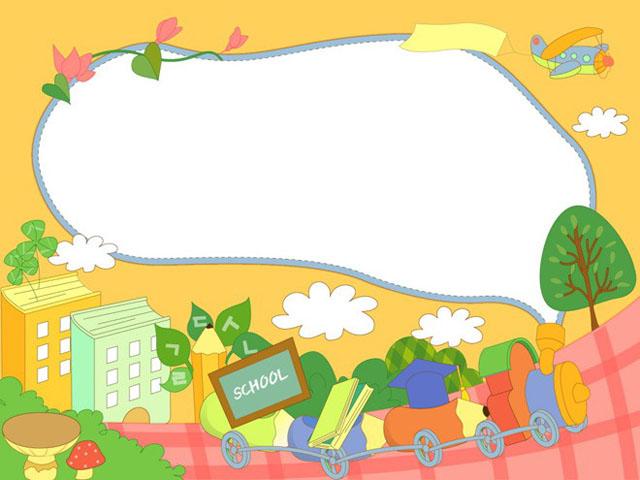 CHÀO MỪNG CÁC CON
ĐẾN VỚI TIẾT HỌC
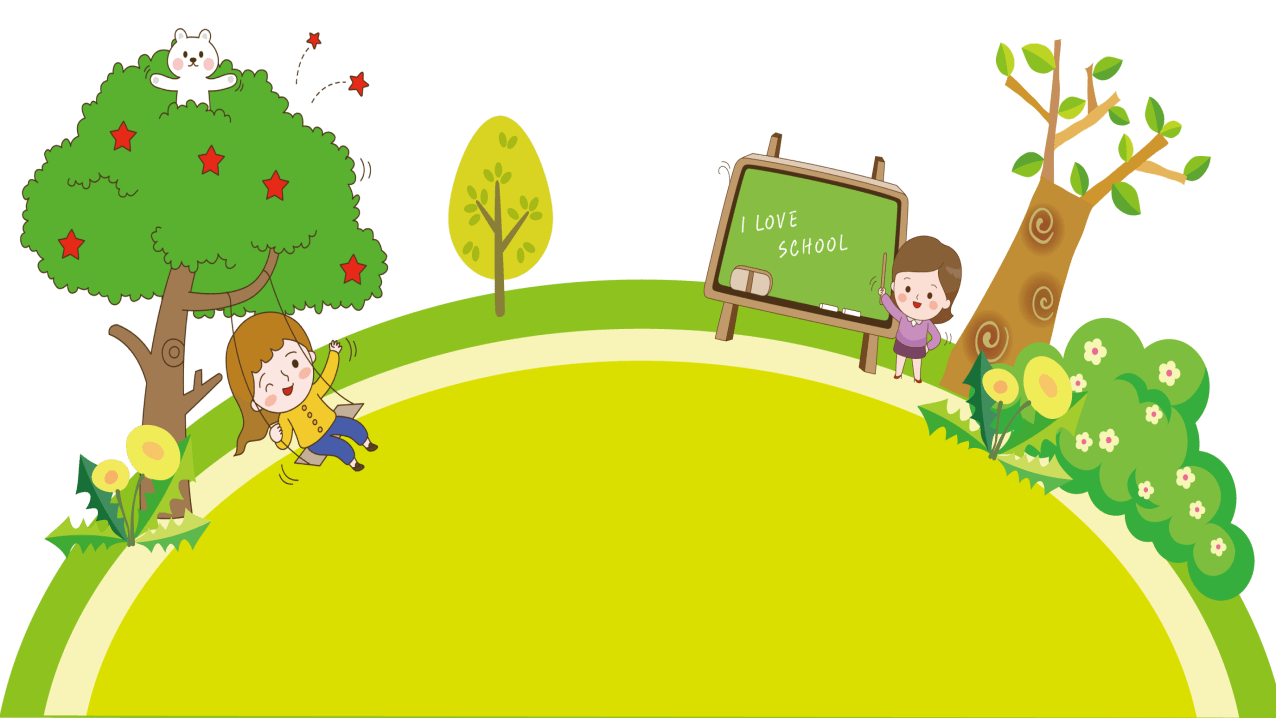 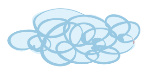 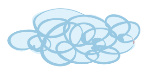 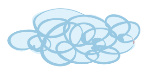 KHỞI ĐỘNG
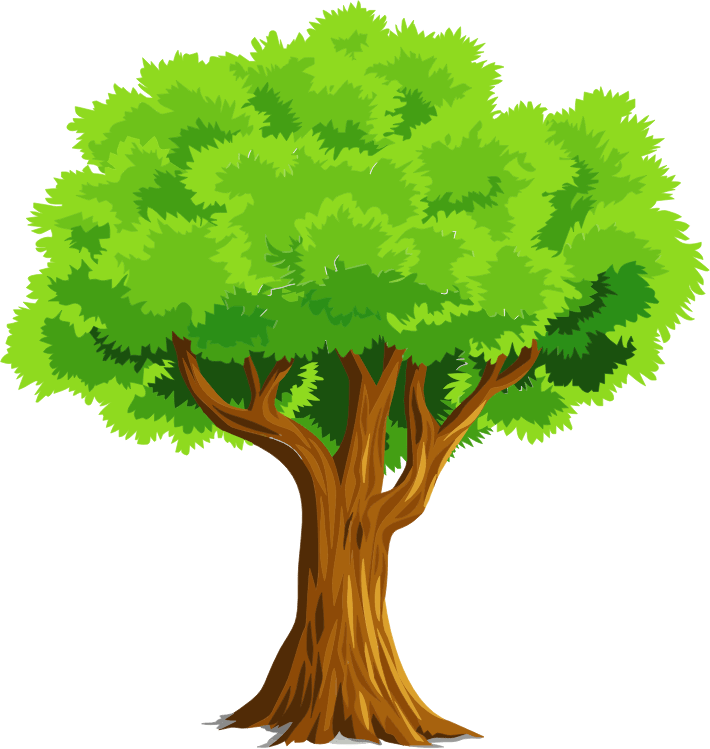 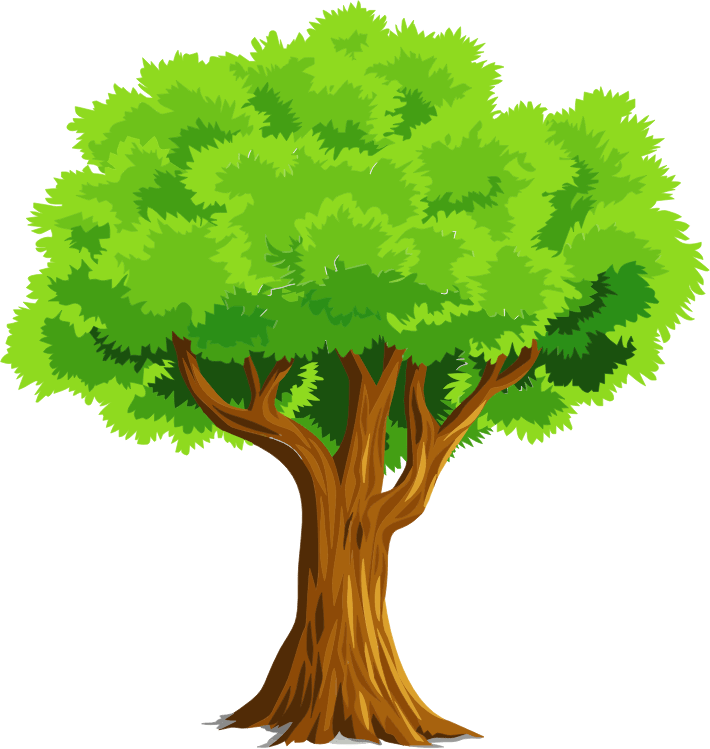 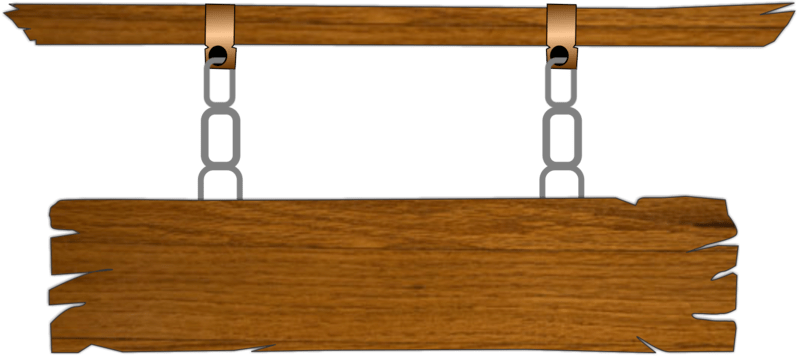 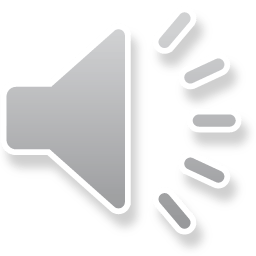 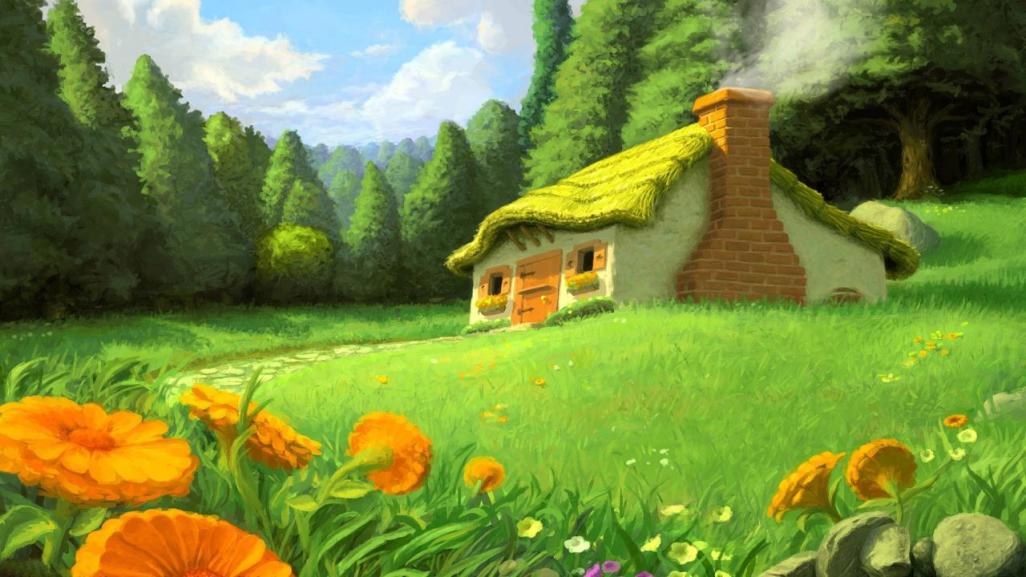 CHƠI TRỐN TÌM 
CÙNG BẠCH TUYẾT VÀ 7 CHÚ LÙN
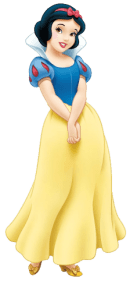 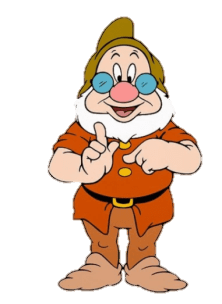 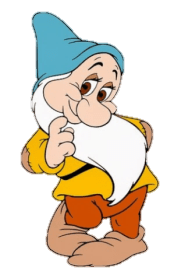 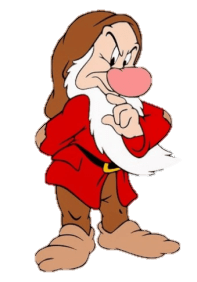 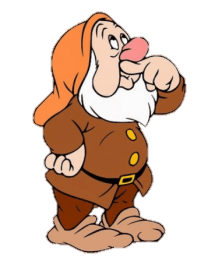 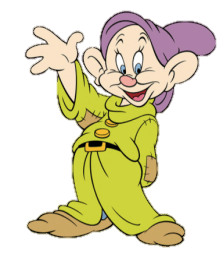 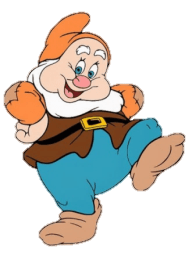 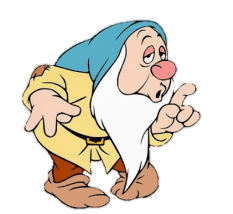 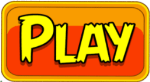 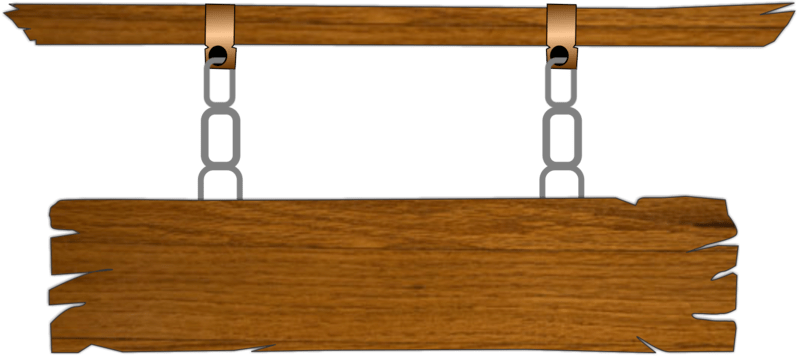 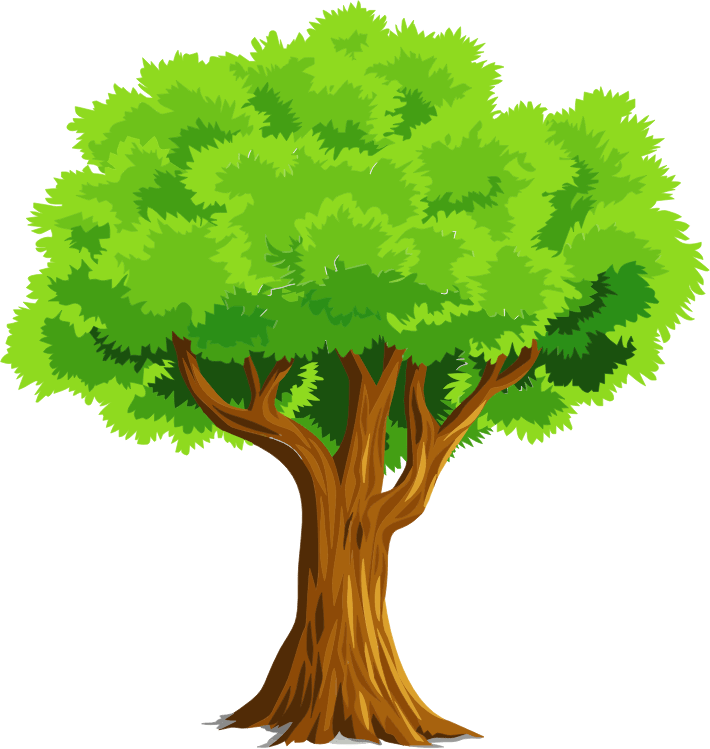 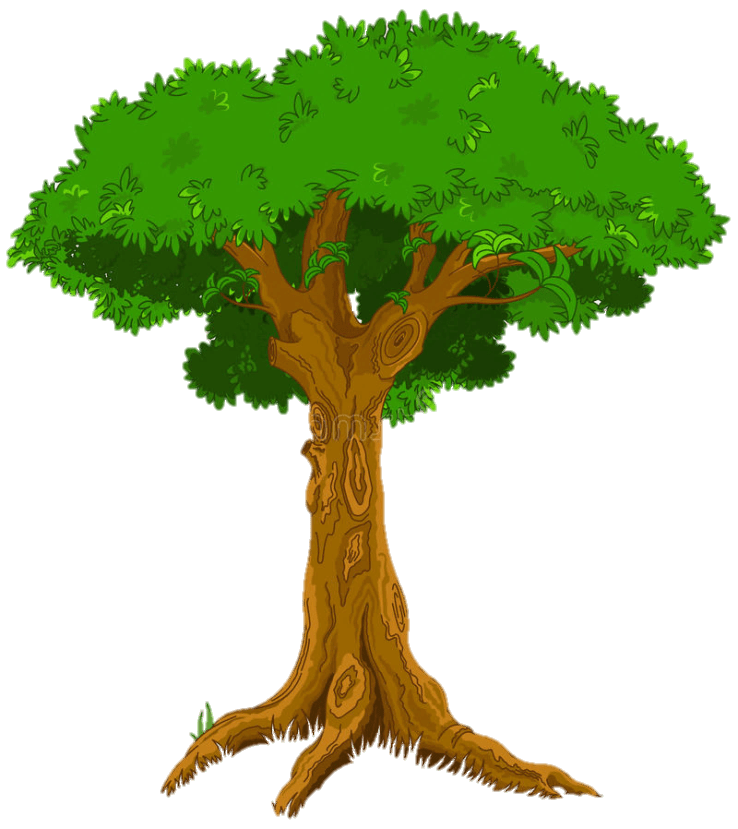 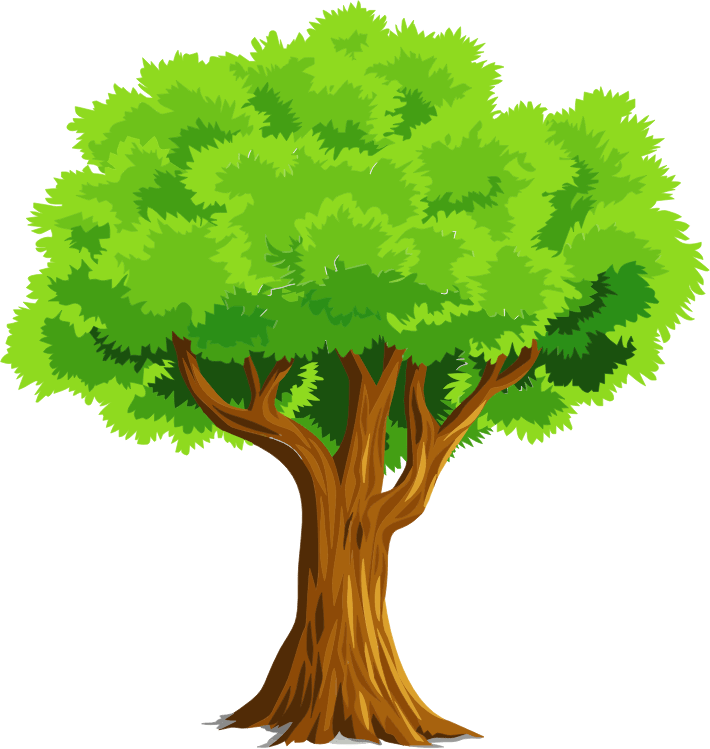 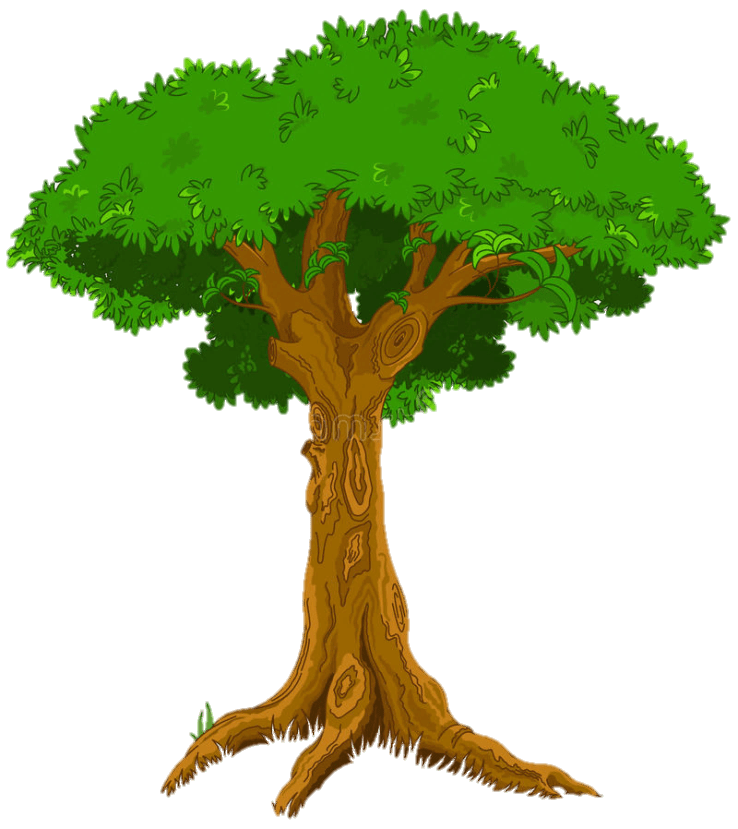 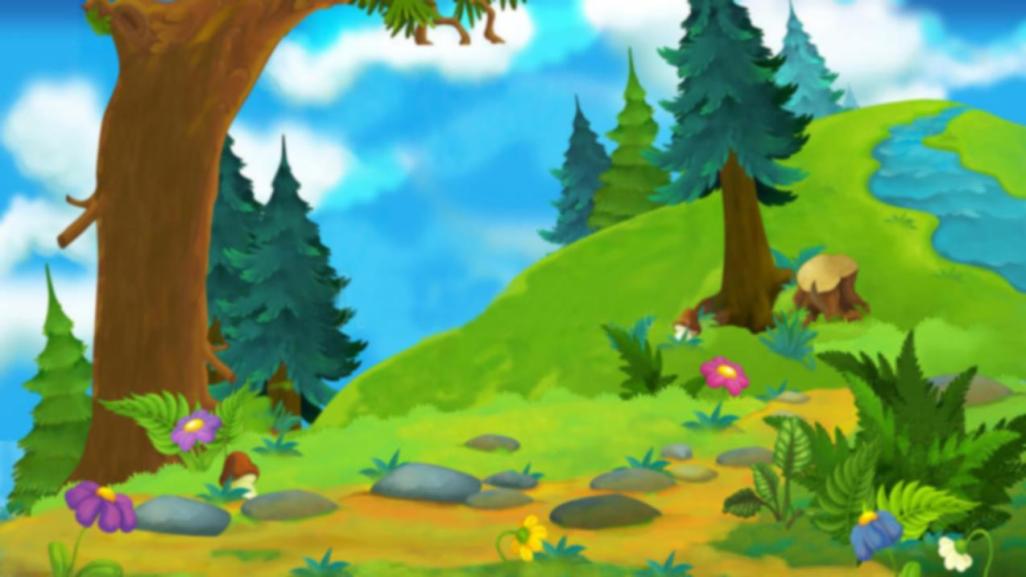 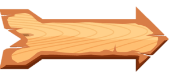 50 + 4 = ?
A.60
D. 54
B.56
C.55
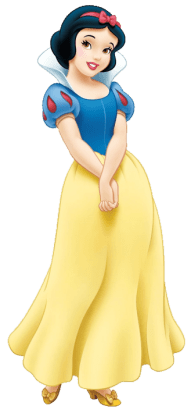 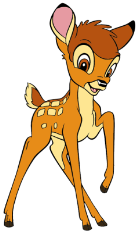 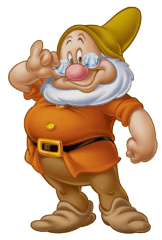 ĐÚNG RỒI
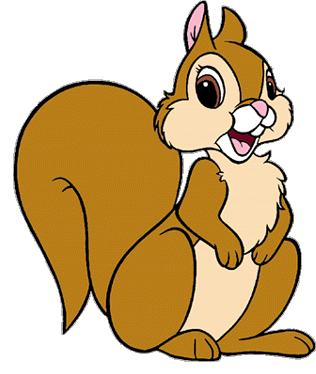 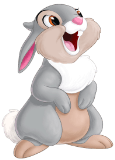 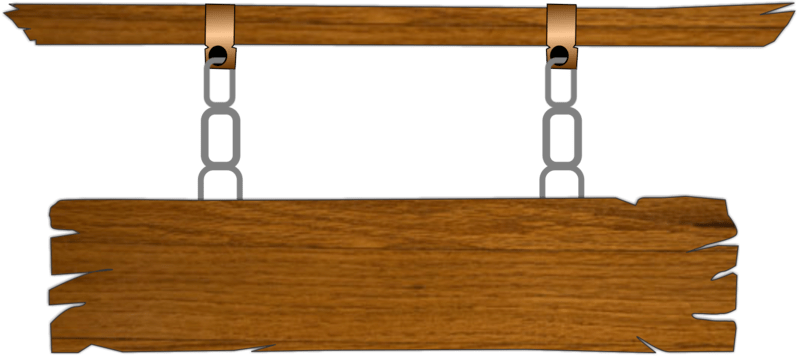 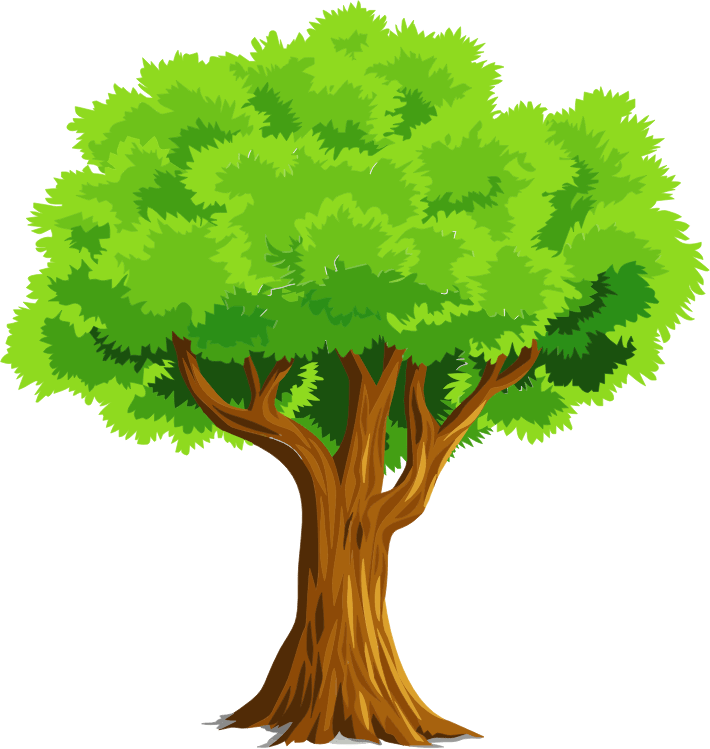 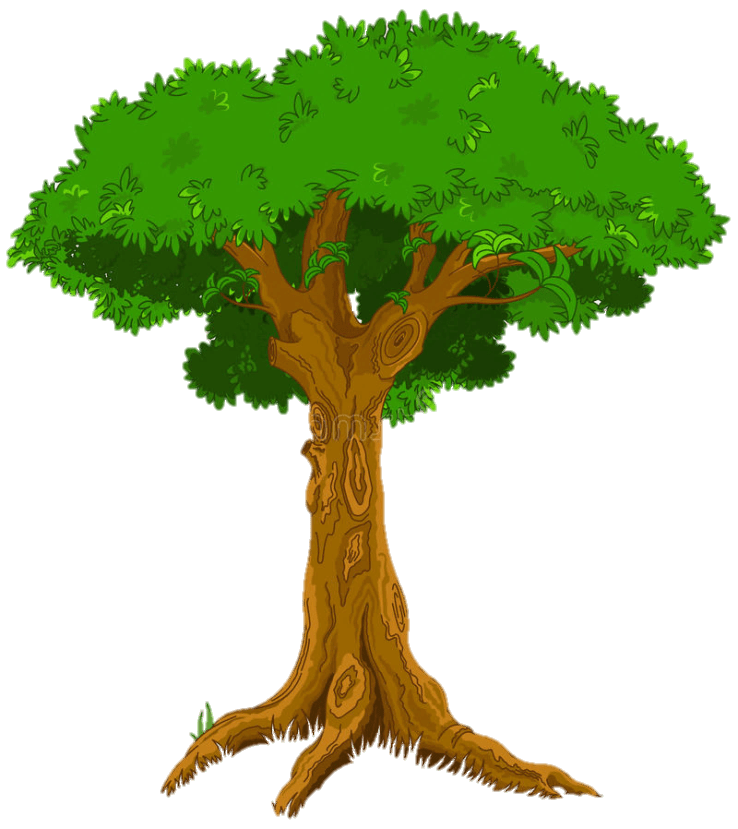 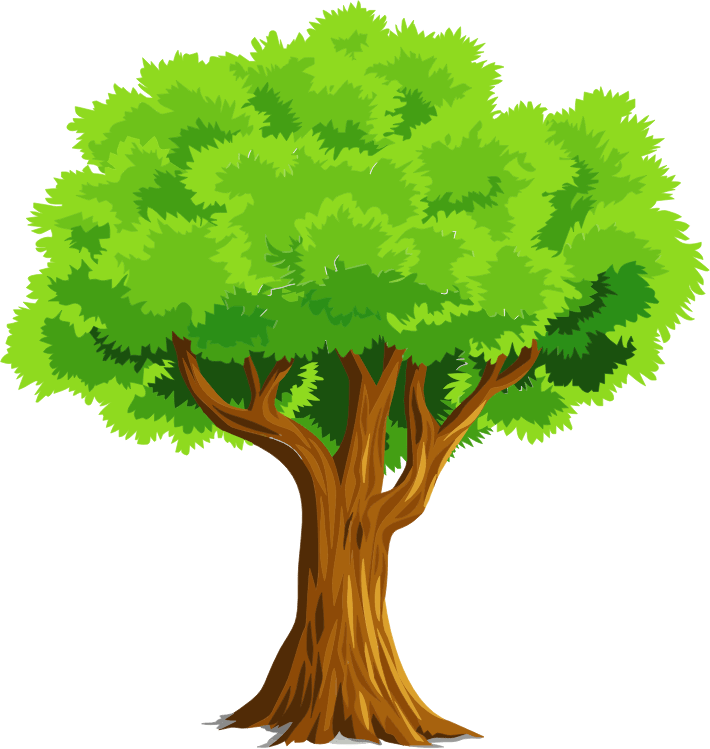 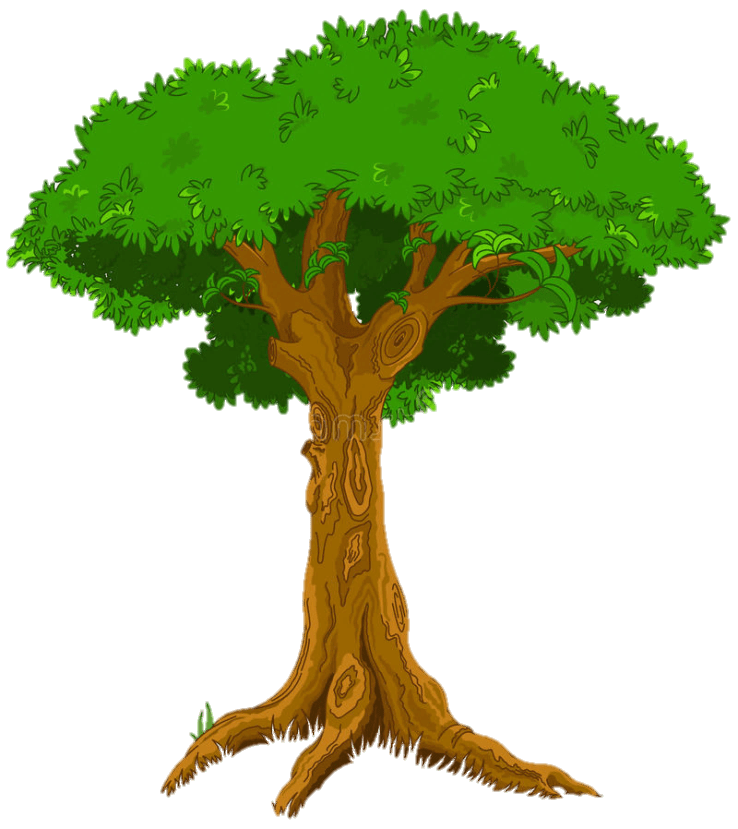 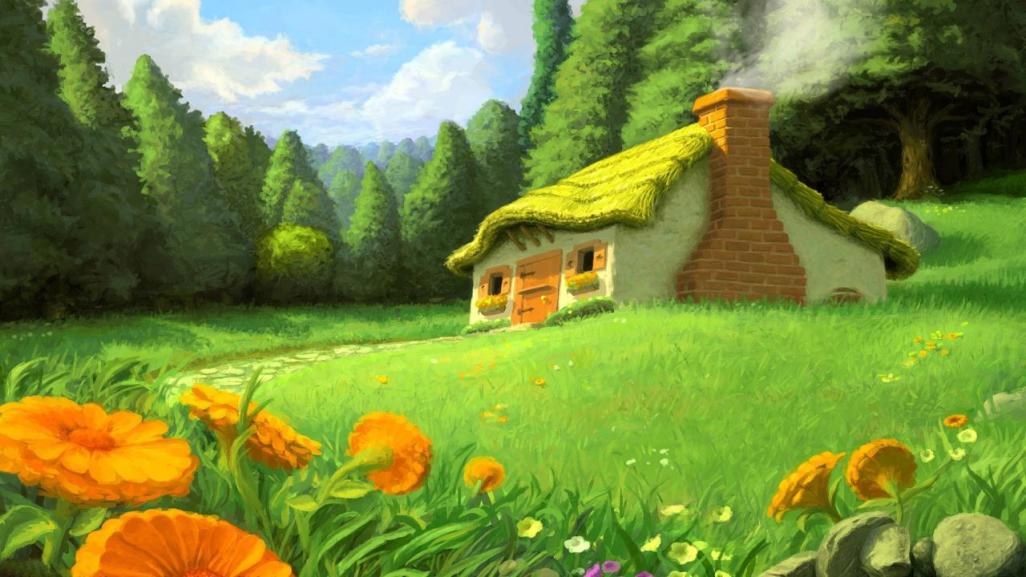 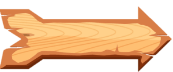 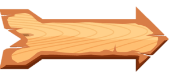 40 + 8 =
A.47
D.51
B.48
C.50
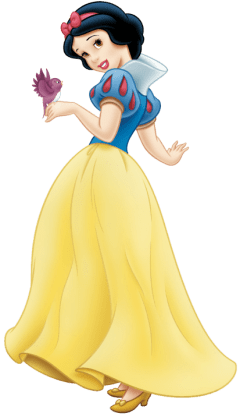 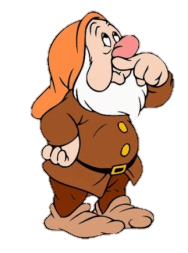 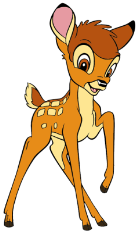 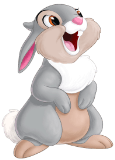 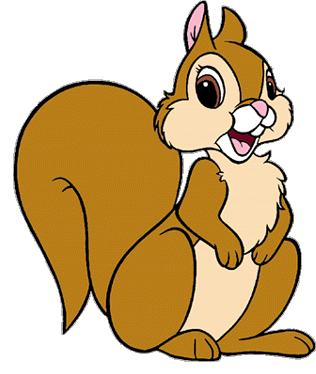 ĐÚNG RỒI
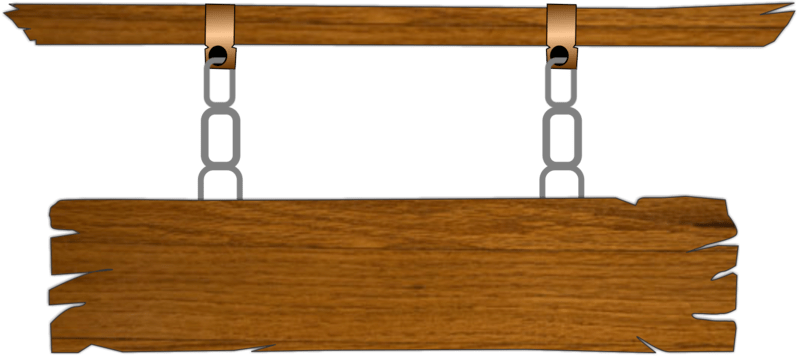 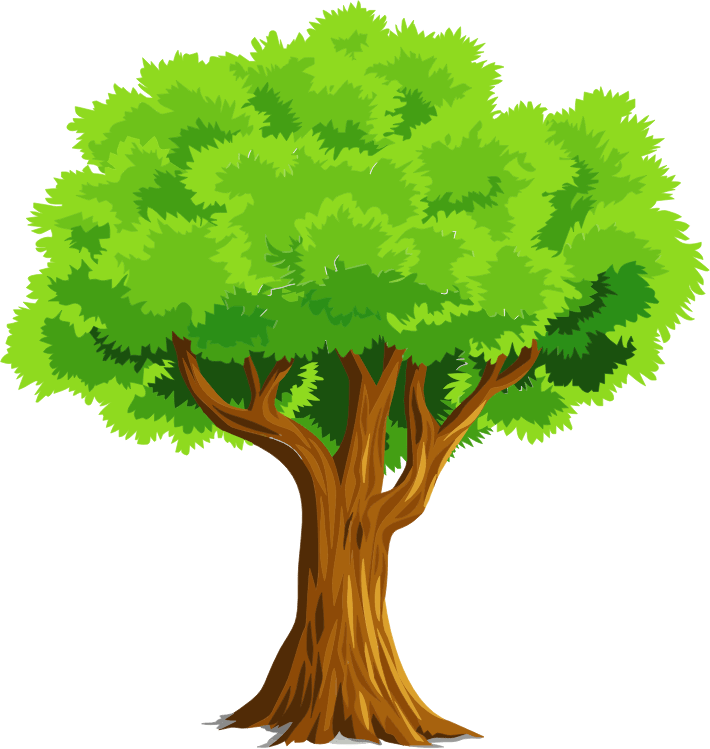 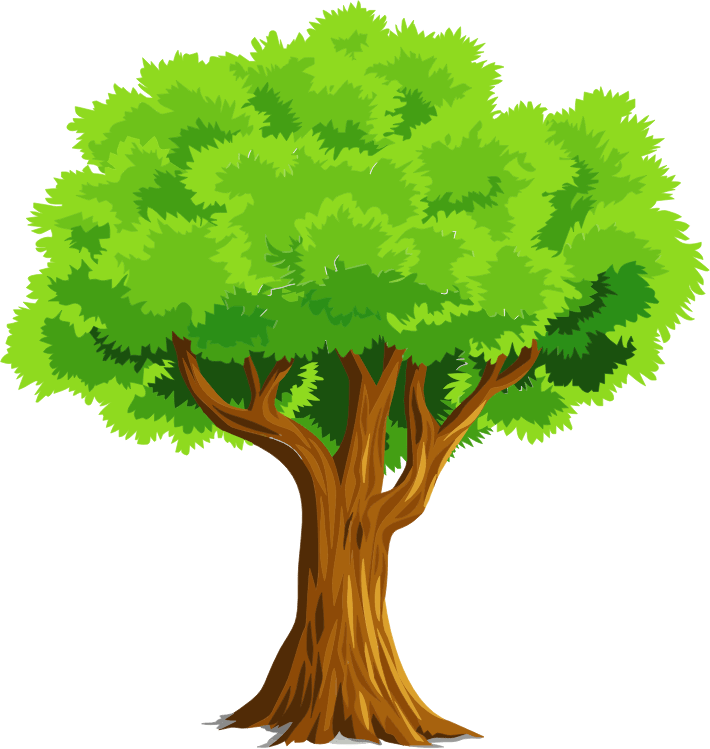 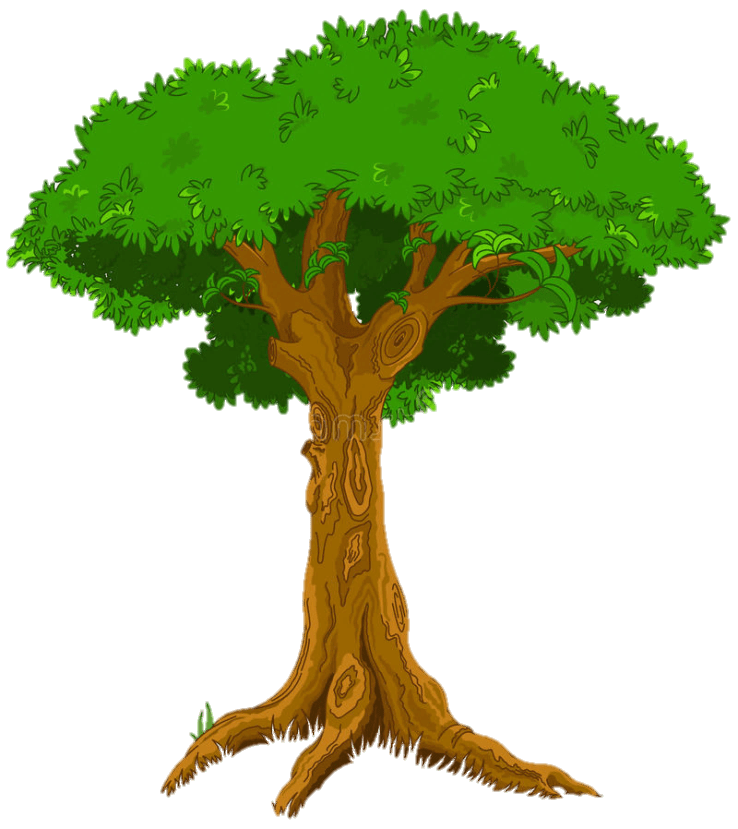 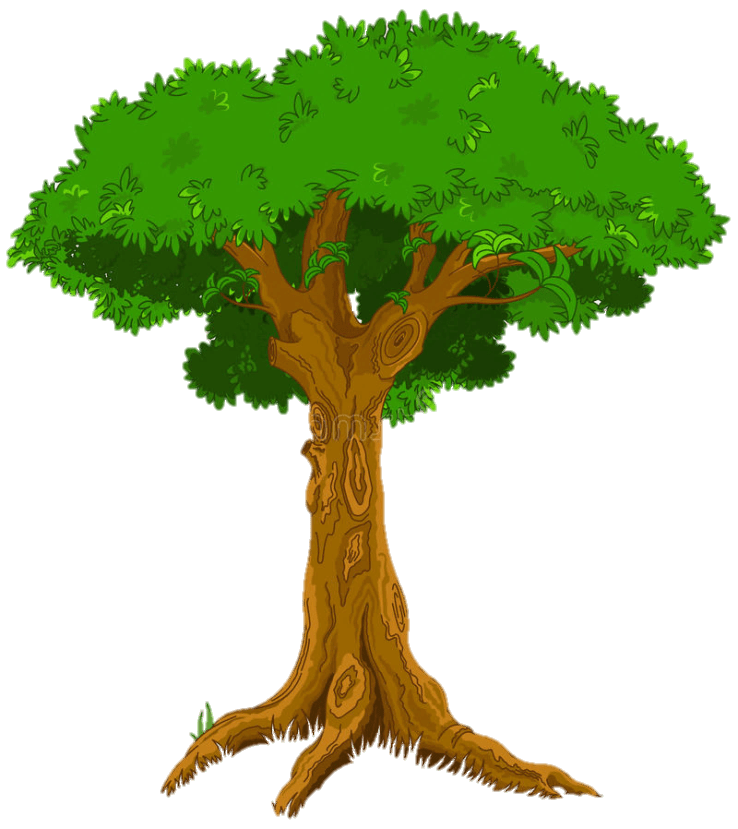 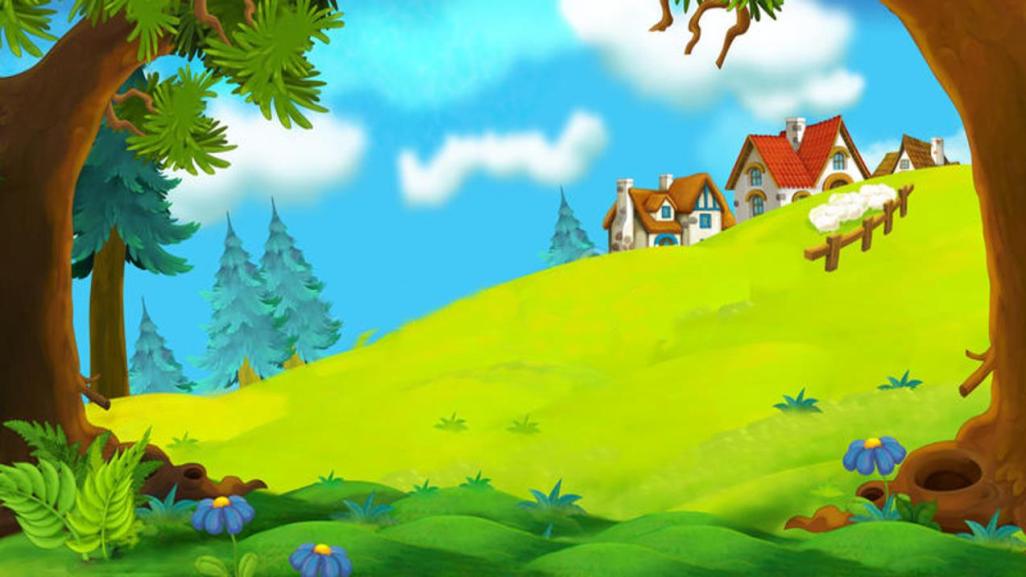 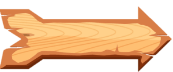 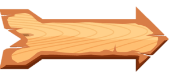 66 - 6 =
A.60
D.63
B.61
C.62
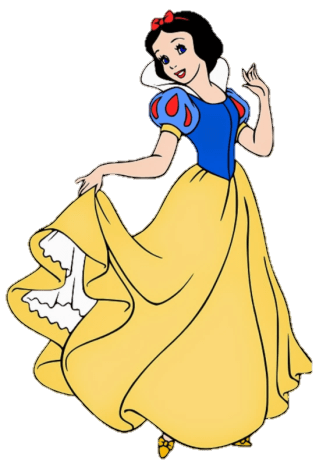 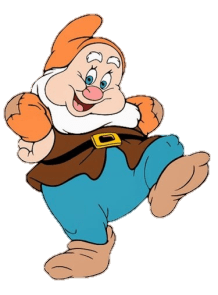 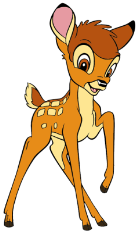 ĐÚNG RỒI
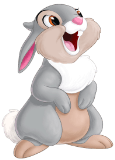 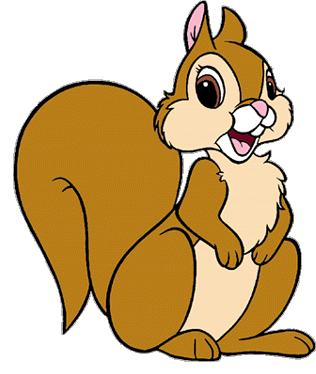 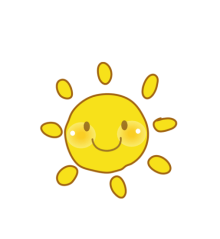 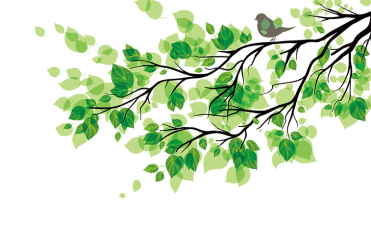 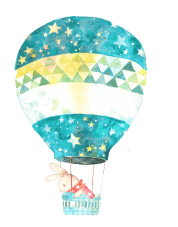 Thứ Hai, ngày 09 tháng 09 năm 2024
TOÁN
Bài 1: Ôn tập các số đến 100. (tiết 1)
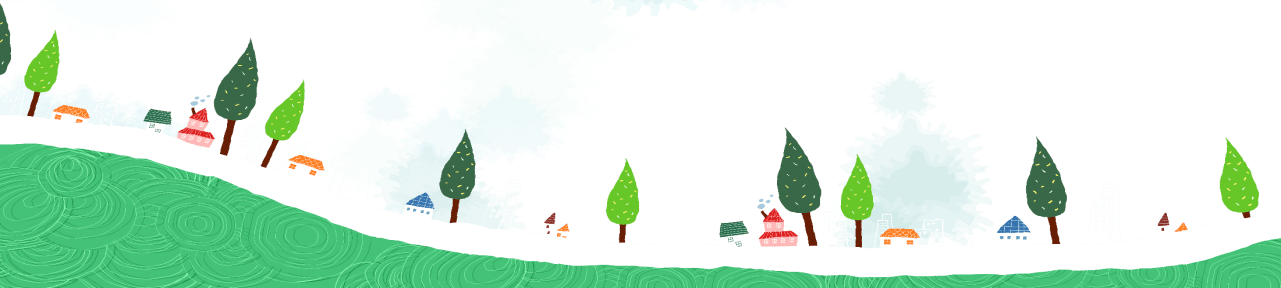 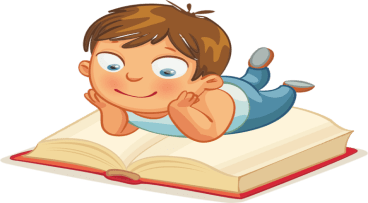 Bài 1. a Tìm số còn thiếu ở        rồi đọc bảng các số từ 1 đến 100.
?
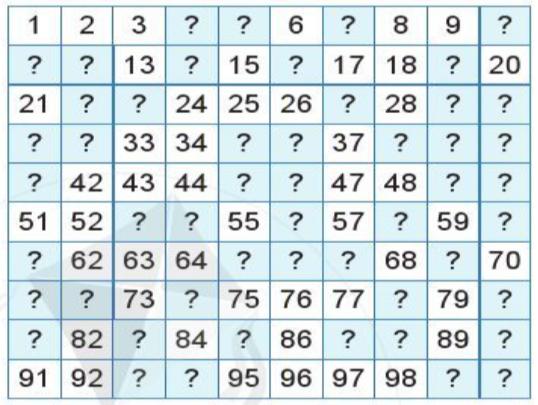 7
4
5
10
12
19
14
15
11
23
27
30
22
29
36
32
35
31
40
39
38
41
45
46
49
50
54
53
56
58
60
66
69
65
67
61
80
74
71
72
78
90
88
83
85
81
87
100
99
94333
94
b. Trong bảng các số từ 1 đến 100, hãy chỉ ra:
- Số bé nhất có một chữ số       Số bé nhất có hai chữ số
- Số lớn nhất có một chữ số        Số lớn nhất có hai chữ số
10
0
99
9
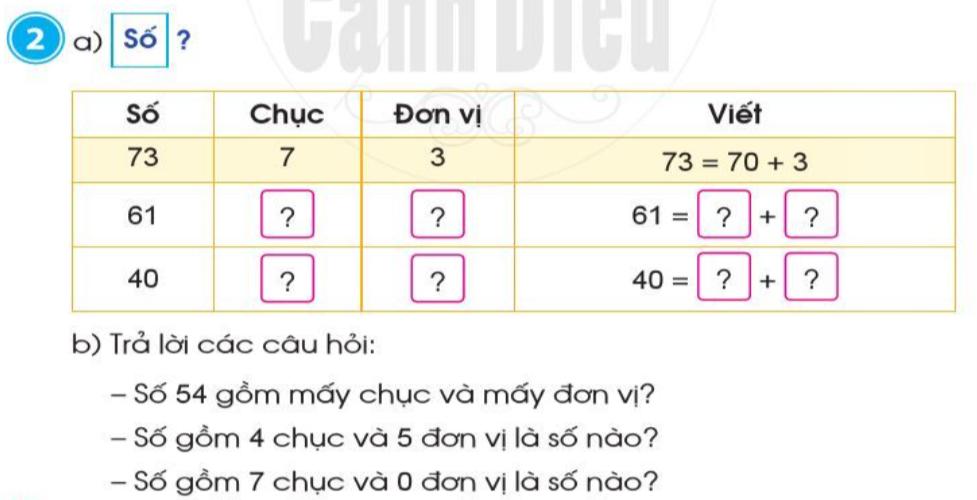 6
1
6
1
4
0
0
4
5
4
45
70
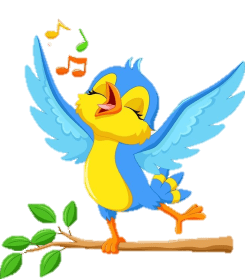 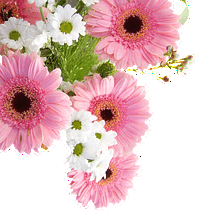 Dặn dò
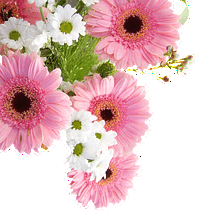 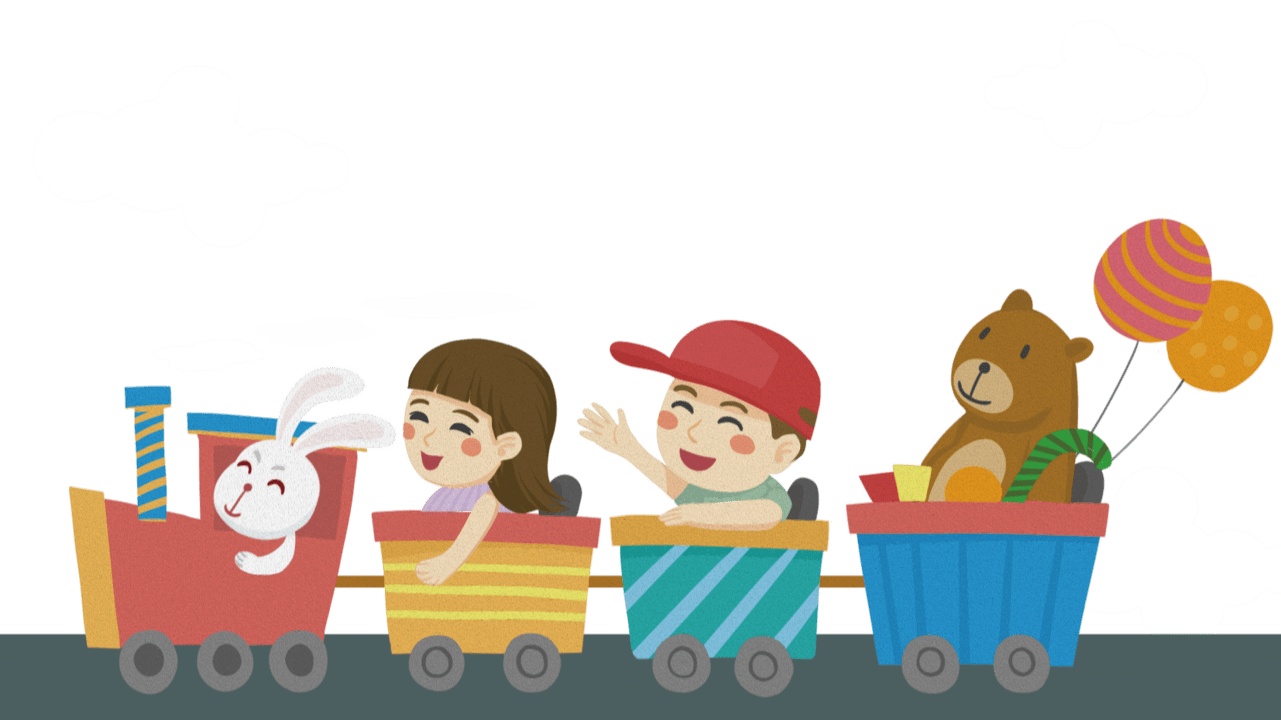 CHÀO TẠM BIỆT